Овощи в загадках
Игра для детей
Ребята! Добро пожаловать в мир овощных загадок. Прочитайте внимательно загадку, найдите на экране телевизора картинку-ответ и щёлкните по ней. Если ответ правильный, появится слово, а на экране останется только одна картинка.
Для перехода к новой загадке воспользуйтесь пультом, нажмите  на нем клавишу с любой цифрой.
Желаю удачи!
1
2
3
4
5
6
7
8
9
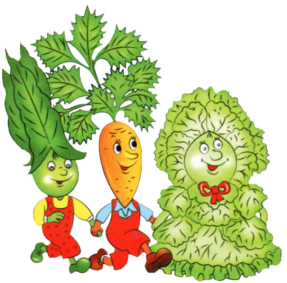 10
11
12
выключить
Яркие фонарики на кустах висят,Словно здесь проходит праздничный парад.Зеленые, красные, желтые плоды,Кто они такие, узнаешь их ты?
ПЕРЕЦ
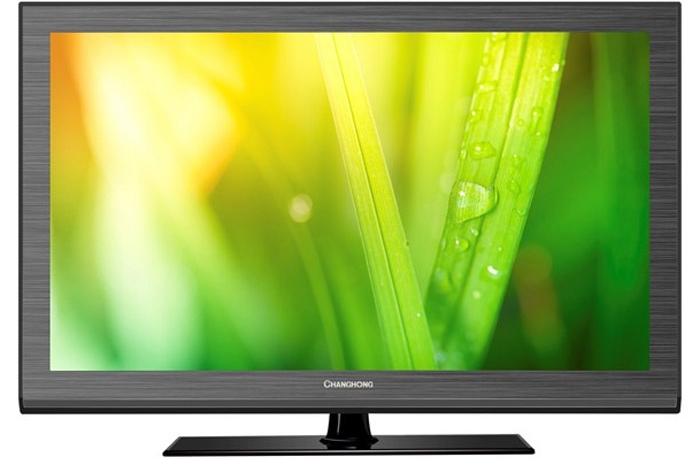 1
2
3
4
5
6
7
8
9
10
11
12
выключить
Она прячется от солнцаПод кустом в глубокой норке,Бурая – не мишка,В норке – но не мышка.
КАРТОФЕЛЬ
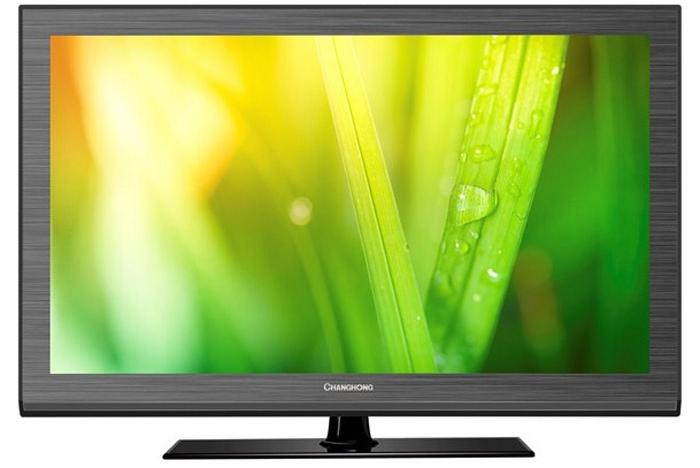 1
2
3
4
5
6
7
8
9
10
11
12
выключить
Корешок оранжевый под землей сидит,Кладезь витаминов он в себе хранит,Помогает деткам здоровее стать,Что это за овощ, можете сказать?
МОРКОВЬ
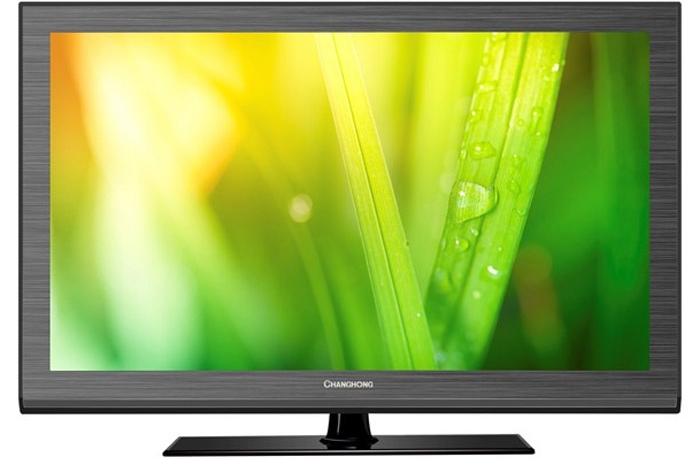 1
2
3
4
5
6
7
8
9
10
11
12
выключить
Расселась барыня на грядке,Одета в шумные шелка.Мы для неё готовим кадкиИ крупной соли пол мешка.
КАПУСТА
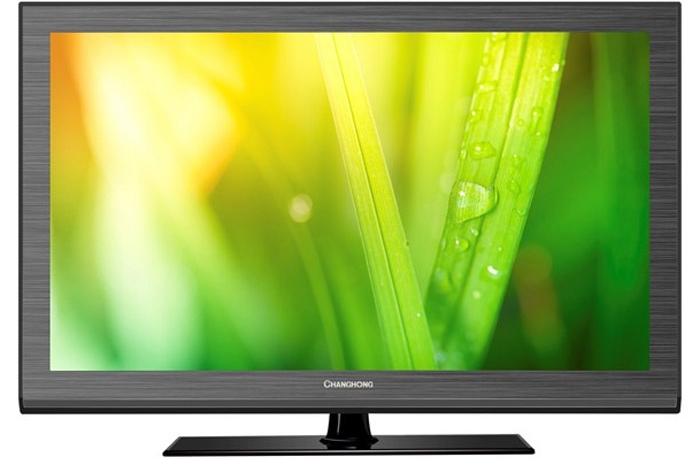 1
2
3
4
5
6
7
8
9
10
11
12
выключить
Как на грядке под листокЗакатился чурбачок -Зеленец удаленький,Вкусный овощ маленький.
ОГУРЕЦ
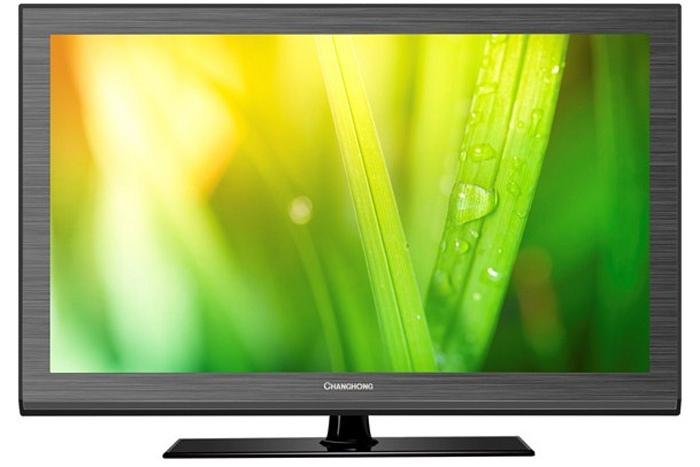 1
2
3
4
6
5
7
8
9
10
11
12
выключить
На кустах тепличных красные плоды,Толстые, пузатые, узнаешь их ты?Как большие ягоды на веточках висятС нетерпеньем просятся в овощной салат.
ПОМИДОР
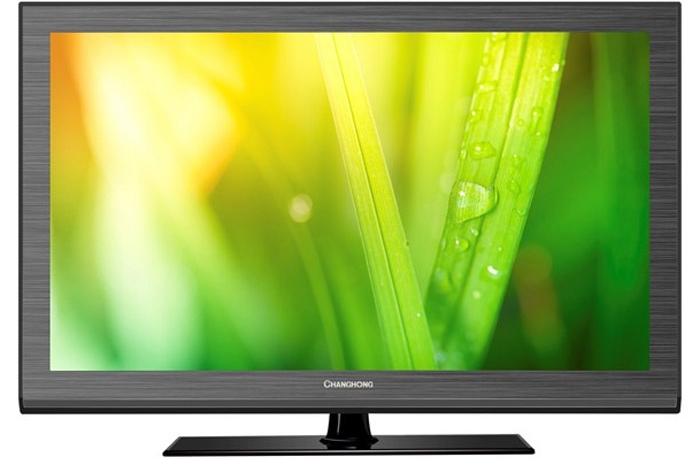 1
2
3
4
5
6
7
8
9
10
11
12
выключить
Хотя я сахарной зовусь,Но от дождя я не размокла,Крупна, кругла, сладка на вкус,Узнали вы, кто я? 
…
СВЁКЛА
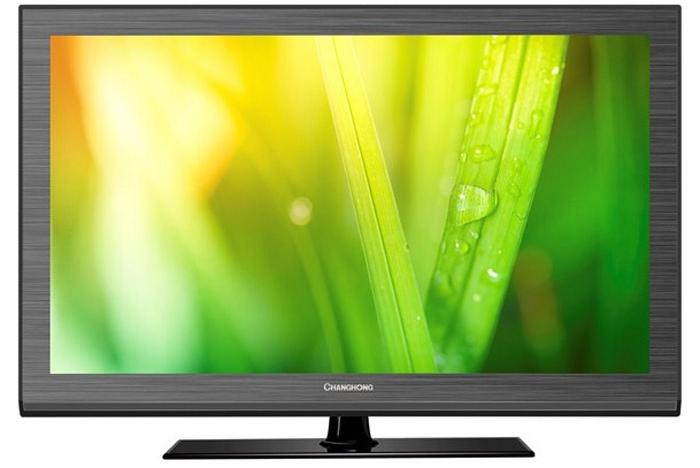 1
2
3
4
5
6
7
8
9
10
11
12
выключить
Раскололся тесный домикНа две половинки.И посыпались оттудаБусинки-дробинки.
ГОРОХ
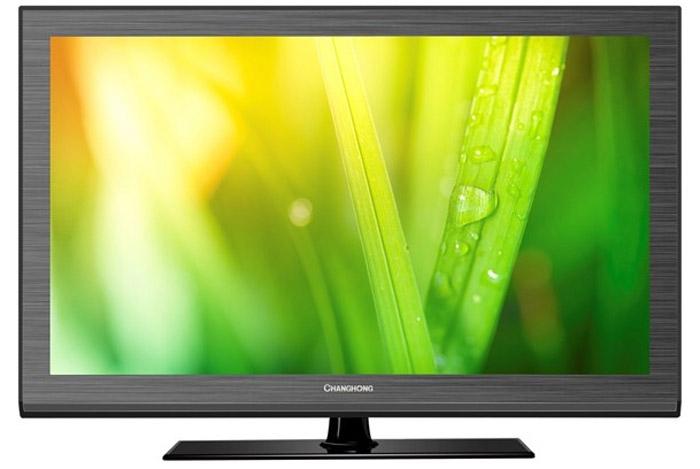 1
2
3
4
5
6
7
8
9
10
11
12
выключить
Я вырос на грядке,Характер мой гадкий:Куда ни приду,Всех до слез доведу.
ЛУК
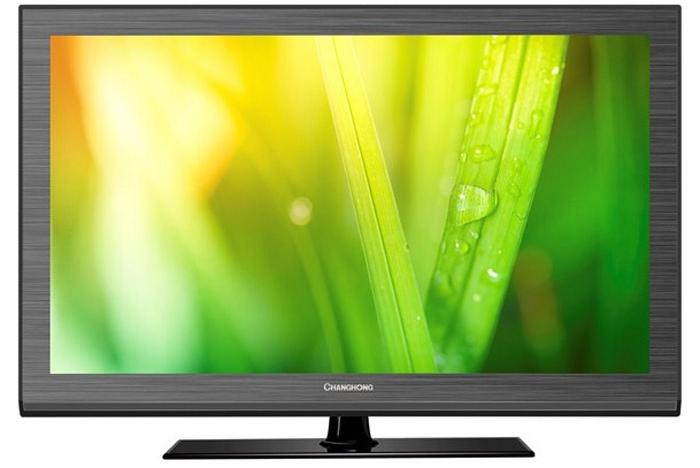 1
2
3
4
5
6
7
8
9
10
11
12
выключить
Щеки розовые, нос белый,В темноте сижу день целый.А рубашка зелена,Вся на солнышке она.
РЕДИСКА
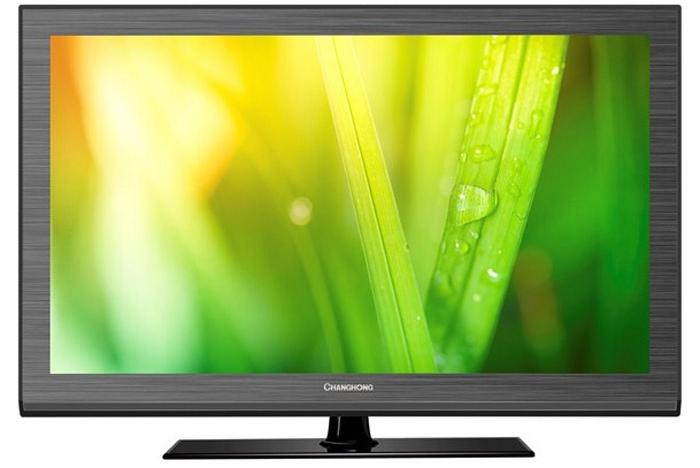 1
2
3
4
5
6
7
8
9
10
11
12
выключить
Всех овощей она царица,Своей величиной гордится.На дыню издали похожа,На рыжий мяч большущий тоже.
ТЫКВА
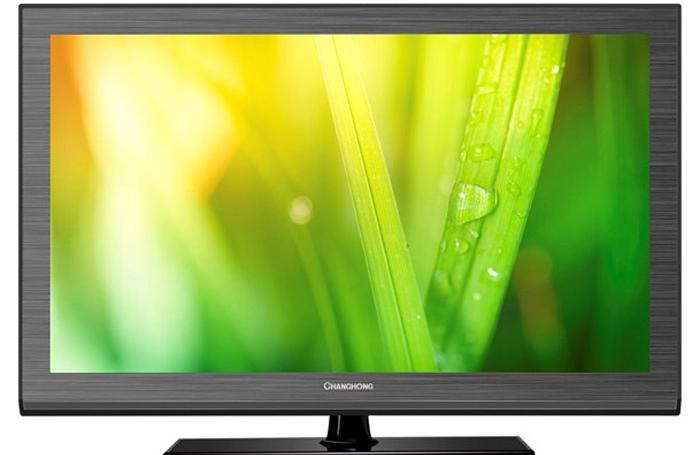 1
2
3
4
5
6
7
8
9
10
11
12
выключить
Очень длинным вырастаетИ пол грядки занимает.Этот овощ тыквы брат,Летом все его едят.
КАБАЧОК
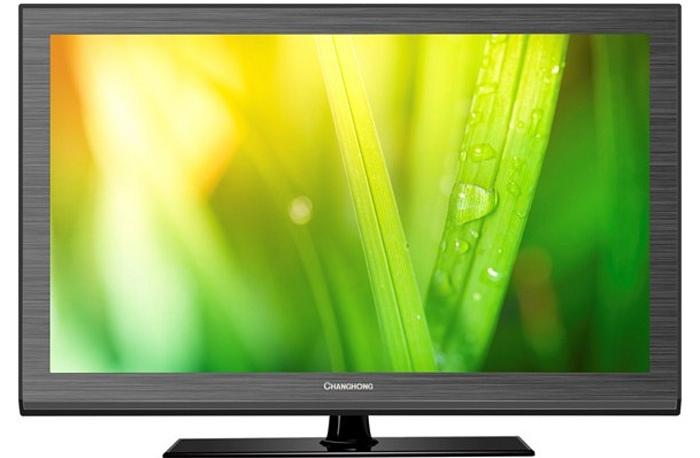 1
2
3
4
5
6
7
8
9
10
11
12
выключить